Competing for Talent: Large Firms and Startup Growth
James Bessen (BU), Felix Poege (Bocconi), Ronja Röttger (BU)
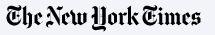 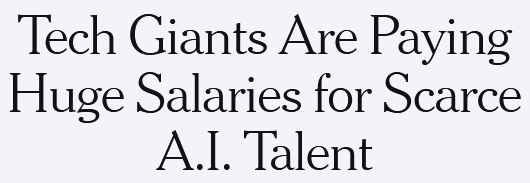 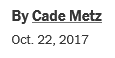 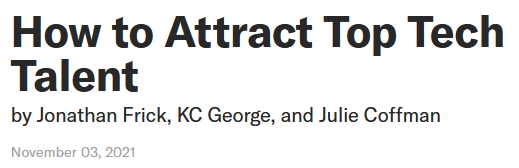 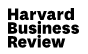 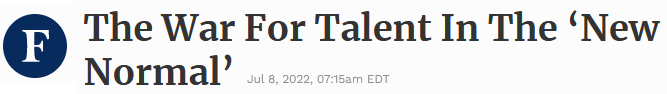 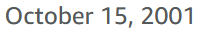 [Speaker Notes: https://www.forbes.com/sites/forbesbusinesscouncil/2022/07/08/the-war-for-talent-in-the-new-normal/?sh=5941c228689e

Many debates about labor shortages and back-to-office mandates]
Competing for Talent: Large Firms and Startup Growth
13 September 2024  3
Agglomeration
Startup
Large firms
Spillovers
Talent
Suppliers/customers
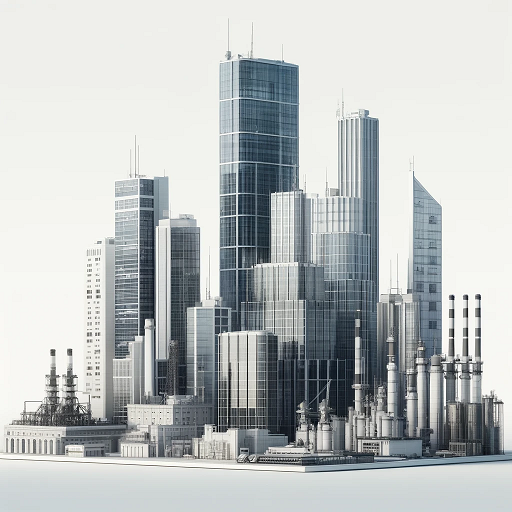 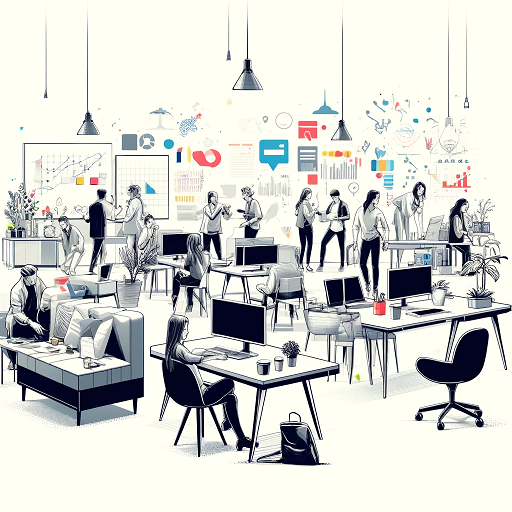 Competition in hiring?
Competing for Talent: Large Firms and Startup Growth
13 September 2024  4
A threat for startups?
Talent war
Large firms aggressively compete for talent 
Challenge for startup growth
Startups face a trade-off
Locate near large firms – benefits from agglomeration(Shaver and Flyer 2000; Sorenson and Audia 2000; Stuart and Sorenson 2003; McCann and Folta 2011; Guzman 2019)
Competition for talent – possibly harmful for startup performance, e.g. lower survival, slower growth, less likely IPO (see e.g., Stuart and Sorenson 2005)
Competing for Talent: Large Firms and Startup Growth
13 September 2024  5
A threat for startups?
Focus: Big firm share of hiring (not level)
Startups particularly vulnerable to competition from big firms because
Big firms pay higher wages, perhaps from rent sharing
Big firms hire more of the type of workers that startups need 
Little known what factors influence startups’ challenge of large firm hiring
Competing for Talent: Large Firms and Startup Growth
13 September 2024  6
Research Question
How does large firms’ hiring influence startup performance in local labor markets?
Build dataset linking job advertisements to small and large firms 2010-2020
Show that large firm hiring “crowds out” startups in the labor market
Startups offer higher wage premiums  less startup growth 
Factors: Spillovers from related businesses, role of markups, employee mobility
Minority/Women-founded or led startups
Competing for Talent: Large Firms and Startup Growth
13 September 2024  7
Motivating the trade-off in a model
Employees have heterogeneous preferences over employers
Large firms: Amenities and long-term security
Startups: Greater personal opportunities, greater reward (also non-pecuniary), but greater risk of failing
Hotelling-type model (following Bhaskar, Manning and To, 2002)
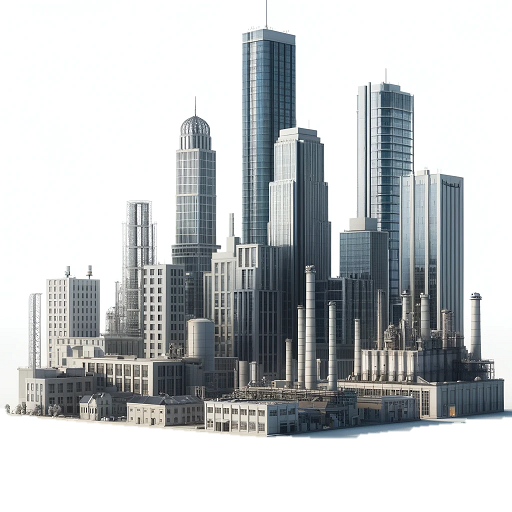 Relative preferences of employees
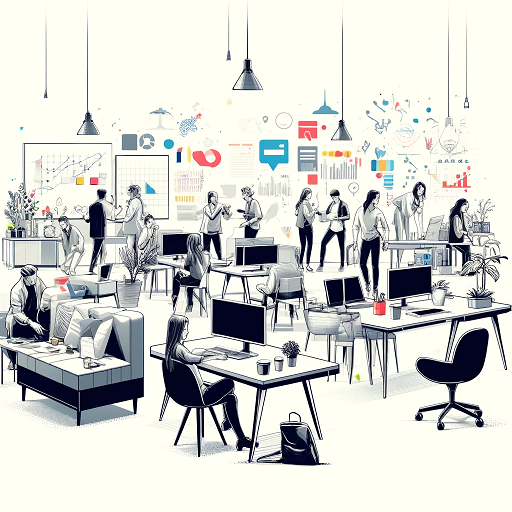 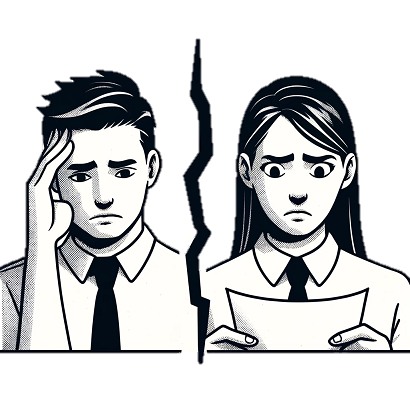 Competing for Talent: Large Firms and Startup Growth
13 September 2024  8
Motivating the trade-off in a model
Results:
Productivity and demand shocks affecting large firms  increase hiring in local labor markets 
Increase startup wage premiums and decrease profits
Motivates focus on markups of large firms and spillovers to startups
Competing for Talent: Large Firms and Startup Growth
13 September 2024  9
Preview of Findings
Big firm hiring in local labor market 
Higher startup pay
Slower startup growth
Worse startup outcomes

Crowding effect
Weaker with more mobile employees
Weaker for startups in proximate businesses (spillovers)
Stronger with big firm markups
Competing for Talent: Large Firms and Startup Growth
13 September 2024  10
Literature
Startup hiring key to growth
Glaeser and Kerr 2009; Dahl and Klepper 2015; Karahan, Pugsley, and Şahin 2019; Balsmeier et al. 2020; Guzman and Stern 2020; Chen, Hshieh, and Zhang 2021; Dimmock, Huang, and Weisbenner 2022 
Agglomeration benefits attract startups
Shaver and Flyer 2000; Sorenson and Audia 2000; Stuart and Sorenson 2003; McCann and Folta 2011; Guzman 2019 
But startups often perform poorly in clusters
Pe’er and Keil 2013, Shaver and Flyer 2000; Sorenson and Audia 2000; Stuart and Sorenson 2005 
Large firms raise wages, attract startups
Greenstone and Moretti 2003; Greenstone, Hornbeck, and Moretti 2010; Gupta 2022; Slattery and Zidar 2020; Qian and Tan 2021; Bhardwaj et al. 2023
Competing for Talent: Large Firms and Startup Growth
Data Description
Competing for Talent: Large Firms and Startup Growth
13 September 2024  12
Matching Crunchbase with job ad postings
Startups: Crunchbase firms with founding date since 2010 (N=148,000)
Ad postings: Burning Glass Technologies 2010-2020 (N=181 million)
Big firms: >1000 employees from Compustat (publicly listed)
Fuzzy matching
Stock symbol, fuzzy, manual
BGT
Crunchbase
Compustat
Startups: 30% (N=42,000) with an ad
Big firms: 92% (N=3,100) with an ad
Matched: 88% (98% of employment)
Competing for Talent: Large Firms and Startup Growth
13 September 2024  13
Other Data
Competing for Talent: Large Firms and Startup Growth
Empirical Strategy
Competing for Talent: Large Firms and Startup Growth
13 September 2024  15
Empirical Strategy
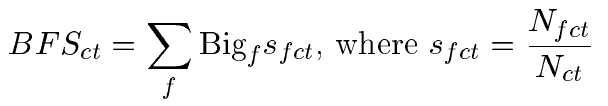 Competing for Talent: Large Firms and Startup Growth
13 September 2024  16
Confounders
Startup hiring
Commuting Zone shocks
Shocks affect both startup pay & big firm hiring:
- Labor market conditions ⇒ CZ fixed effects
- Time varying labor demand ⇒ IV
Competing for Talent: Large Firms and Startup Growth
13 September 2024  17
Instrumental variable approach
Firm-level growth in other CZ
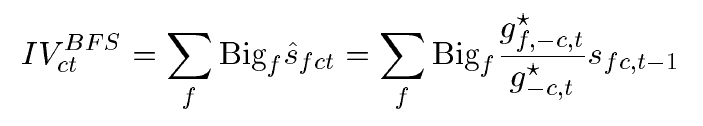 National growth in other CZ
Competing for Talent: Large Firms and Startup Growth
Results
Competing for Talent: Large Firms and Startup Growth
Startup wage premium
Competing for Talent: Large Firms and Startup Growth
13 September 2024  20
Big firm hiring increases wage premiums…
Note: standardized coefficients; dependent variable x 100
Controls: education, exp., exp^2, parttime, industry, occupation, commuting zone, year
Competing for Talent: Large Firms and Startup Growth
13 September 2024  21
…specifically for key occupations
Note: standardized coefficients; dependent variable x 100

Controls: education, exp., exp^2, parttime, industry, occupation, commuting zone, year
Competing for Talent: Large Firms and Startup Growth
13 September 2024  22
Startups have to pay higher wages
Implication?
Model predicts: Higher shares of big firm hiring associated with poorer startup profits
Higher pay – lower margins


How does big firm hiring affect startup performance?
More profitable startups  more likely to grow
Competing for Talent: Large Firms and Startup Growth
Startup performance
Competing for Talent: Large Firms and Startup Growth
13 September 2024  24
BFS and ad growth
Wage residual: From Mincer regression, i.e. adjusting for education, experience, occupation, industry, …
Ad hazard = P[ firm advertises 1st time in observation year]
Competing for Talent: Large Firms and Startup Growth
13 September 2024  25
Emergence of startup growth
Following Lee and Kim (2024): Job postings as measure of startup scaling
Founding
Viability
Employment, job ads
t
Competing for Talent: Large Firms and Startup Growth
13 September 2024  26
Big firm hiring reduces startup growth
1 std. deviation increase in BFS  36% decrease in startup growth
Competing for Talent: Large Firms and Startup Growth
13 September 2024  27
Spillovers and markups
Competing for Talent: Large Firms and Startup Growth
13 September 2024  28
Spillovers weaken crowding effect
Quartiles
Competing for Talent: Large Firms and Startup Growth
13 September 2024  29
Reduced ad growth = 
Decreased employment growth & 
worse performance?
Competing for Talent: Large Firms and Startup Growth
13 September 2024  30
Ad growth correlated to employment growth
Exhibit A: Employment as of 2021 (Crunchbase)
Competing for Talent: Large Firms and Startup Growth
13 September 2024  31
Ad growth correlated to performance measures
Exhibit B: Funding, operating status, exits (as of 2021)
Competing for Talent: Large Firms and Startup Growth
13 September 2024  32
Robustness
Large firm definition
Instrumental variable (headquarters only)
Alternative proximity definition
Markup measure (DeLoecker et al., 2020)
Women led/founded firms
Checks for sample selection for ad posting salaries, tech startups, earlier startup data (2013), excluding startup moves
Competing for Talent: Large Firms and Startup Growth
Conclusion
Competing for Talent: Large Firms and Startup Growth
13 September 2024  34
Findings and Implications
Main findings: Crowding
1 std. deviation increase in BFS  4% higher startup pay
5-10% higher for managers, STEM, & sales
1 std. deviation increase in BFS  36% drop in ad growth
Spillovers and employee mobility help, markups hurt

Implications
Challenge: Balance agglomeration benefits vs. crowding
Support employee mobility and industrial specialization
More startups closer to large firms in technology/business
Competing for Talent: Large Firms and Startup Growth
13 September 2024  35
Thank you 




Ronja Roettger
rcroettg@bu.edu
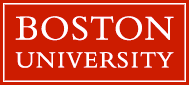 Competing for Talent: Large Firms and Startup Growth
Appendix
Competing for Talent: Large Firms and Startup Growth
Alternative measure (intensive)
Startup hiring
Commuting Zone shocks
Competing for Talent: Large Firms and Startup Growth
Salary premium, other measures
Note: standardized coefficients; dependent variable x 100

Controls: education, exp., exp^2, parttime, industry, occupation, commuting zone, year
Competing for Talent: Large Firms and Startup Growth
Is crowding the result of higher productivity?
Not necessarily, but we find
Wage premium offered by big firms (Mincer regression) leads to higher startup premium
Similar results for measures of big firm productivity and markups
Competing for Talent: Large Firms and Startup Growth
Crowding, profits, & growth
Crowding  Lower profits
E.g., 5% higher pay  on 15% margins  33% drop
Lower profits  less investment  slower growth

Crowding  Slower search
BF competition also slows hiring rate…
Competing for Talent: Large Firms and Startup Growth
Emergence of startup growth
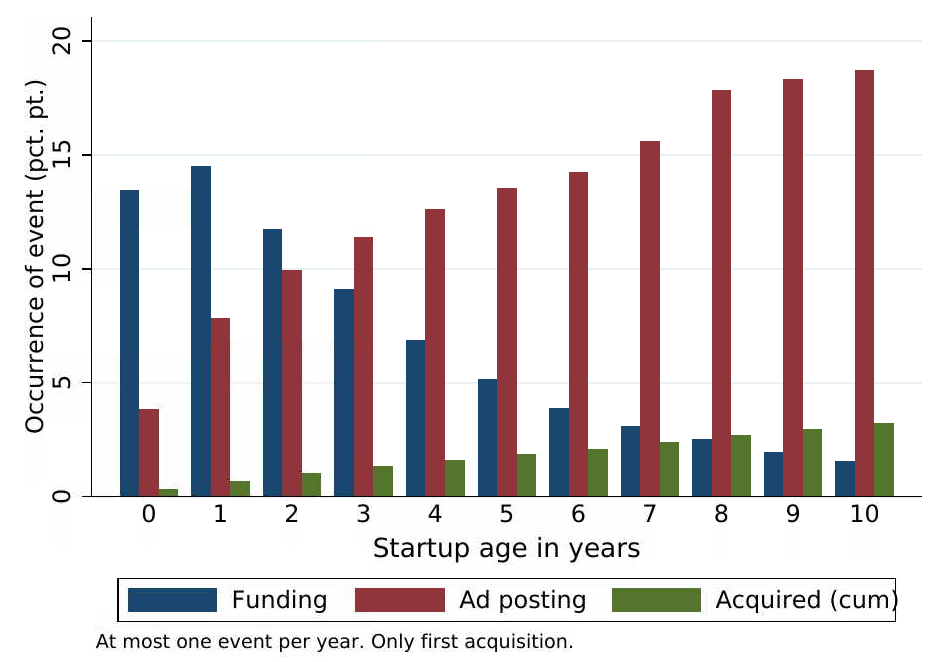 Success events occur in stages
Funding: Early (blue)
Ads/Acquisition: Late (red)
Competing for Talent: Large Firms and Startup Growth
Net effect
Competing for Talent: Large Firms and Startup Growth
Minority/Female led/founded firms
Competing for Talent: Large Firms and Startup Growth
Do large firms crowd out startups? /Why do big firms matter for startups?
Large firms
Hire STEM and other critical workers
Pay higher wages (Brown & Medoff, 1989)
Higher markups may play a particular role for higher pay

Effects of crowding?
Startup pay premium
Slower growth
Worse outcomes
Competing for Talent: Large Firms and Startup Growth
Summary statistics: Ad-level
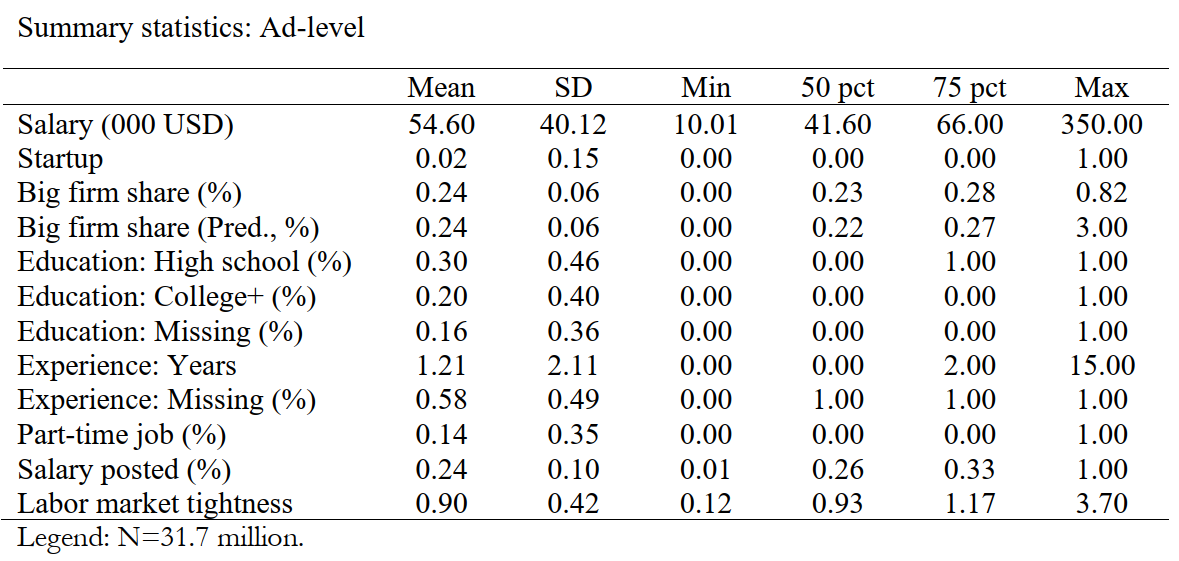 Competing for Talent: Large Firms and Startup Growth
Summary statistics: Startup-year level
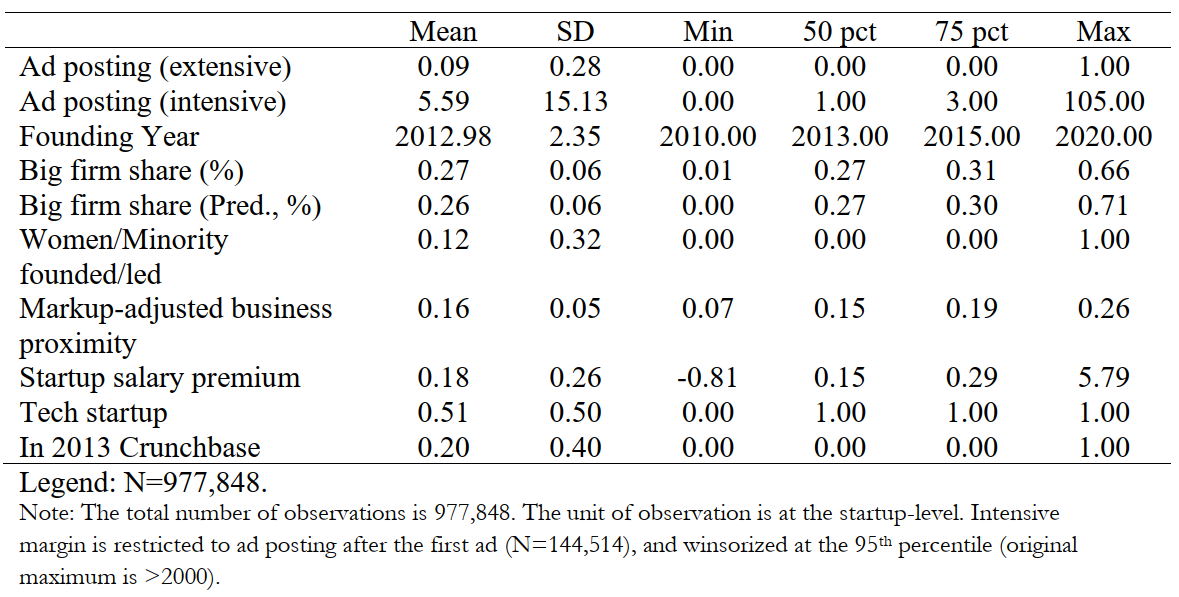 Competing for Talent: Large Firms and Startup Growth
First-stage regressions
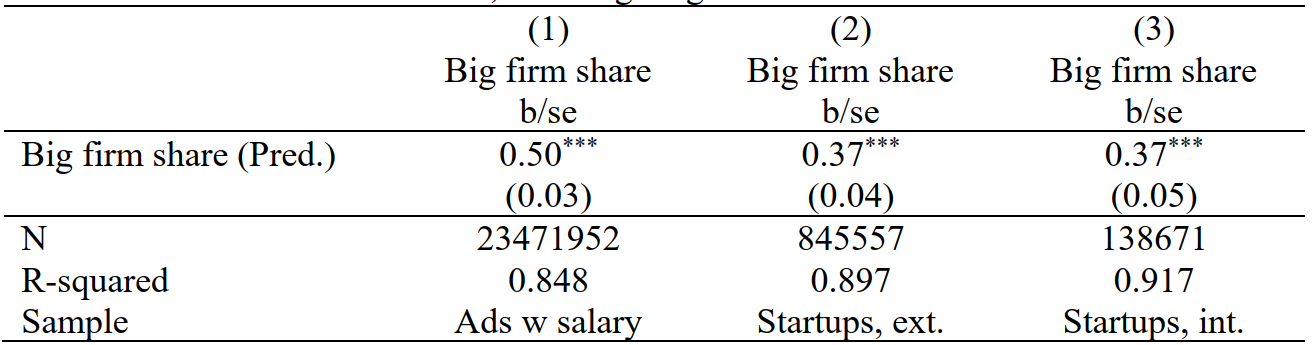 Competing for Talent: Large Firms and Startup Growth
Number of startups over time
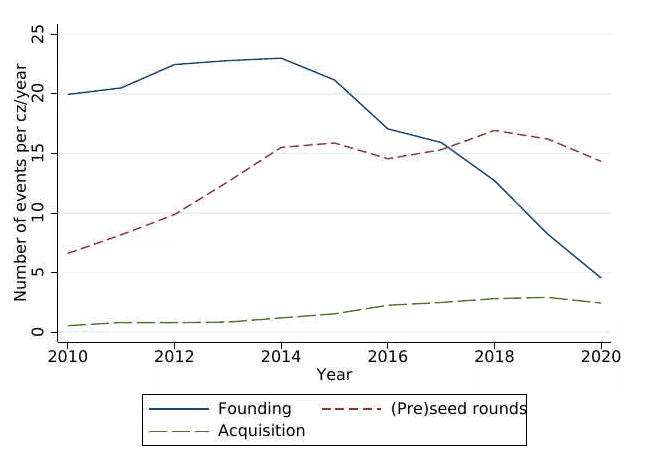 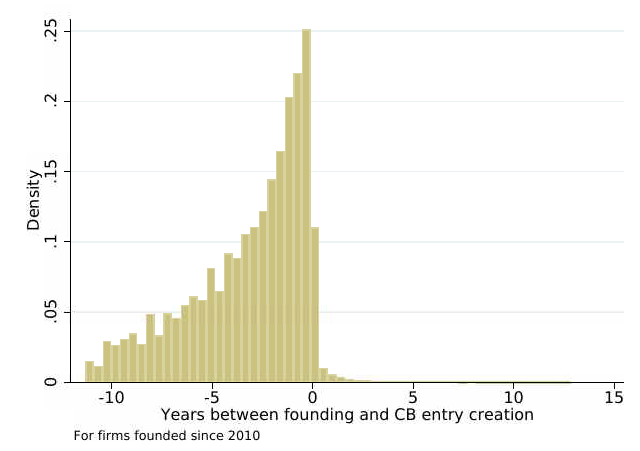 Competing for Talent: Large Firms and Startup Growth
Match Descriptives
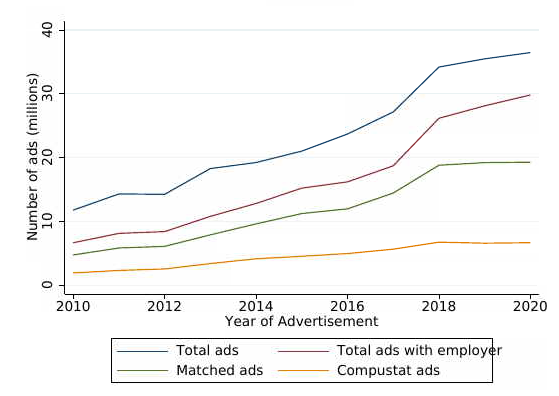 Recruiting agencies
(probably)
Competing for Talent: Large Firms and Startup Growth
Occupation Composition
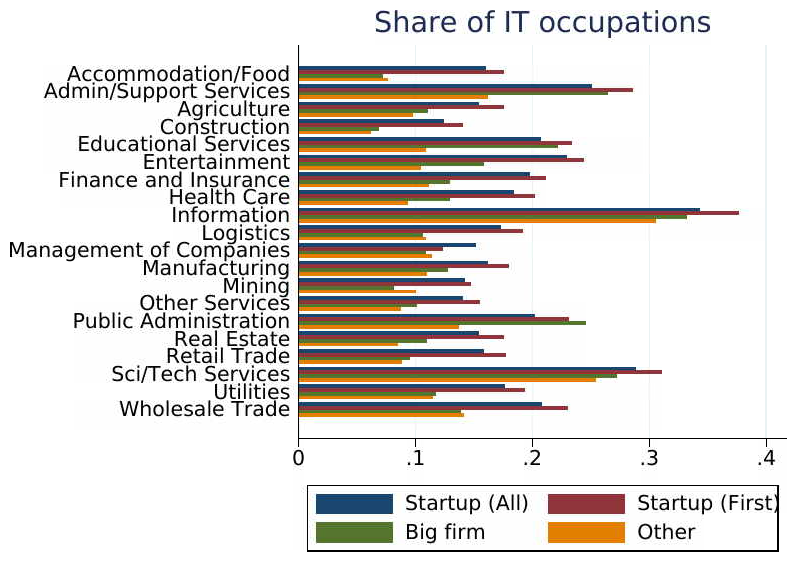 Competing for Talent: Large Firms and Startup Growth
Industry Composition
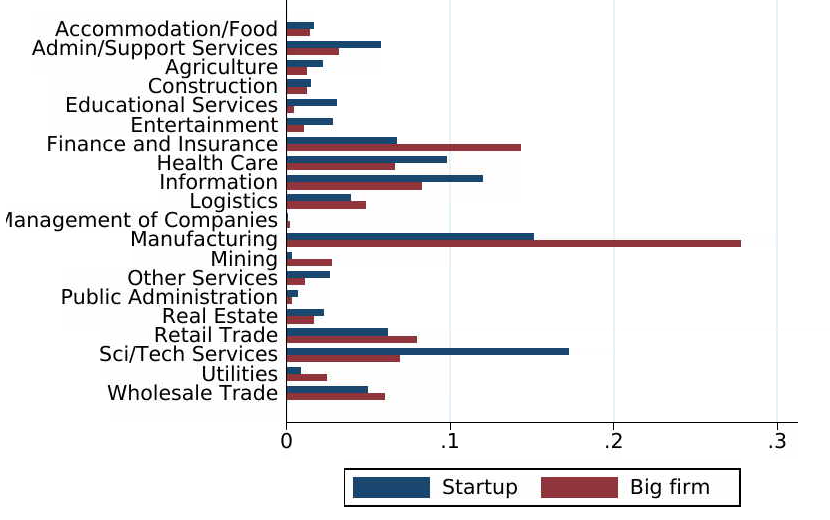 Competing for Talent: Large Firms and Startup Growth
Mincer regression: Posted salary
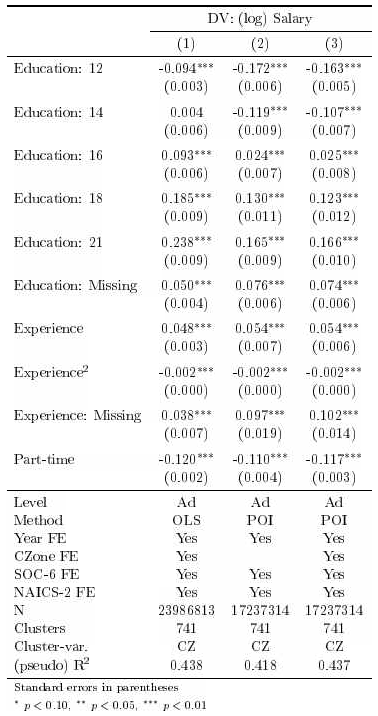 We use residuals from column 1or predictions from column 2
For the subsample of startups, averages bycommuting zone and year
Baselines:
No education requirements (0 years)
No experience requirement (0 years)
Competing for Talent: Large Firms and Startup Growth
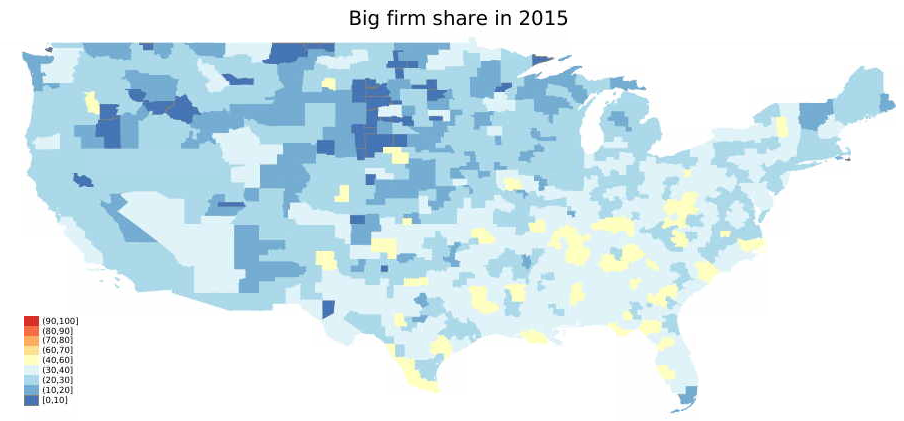 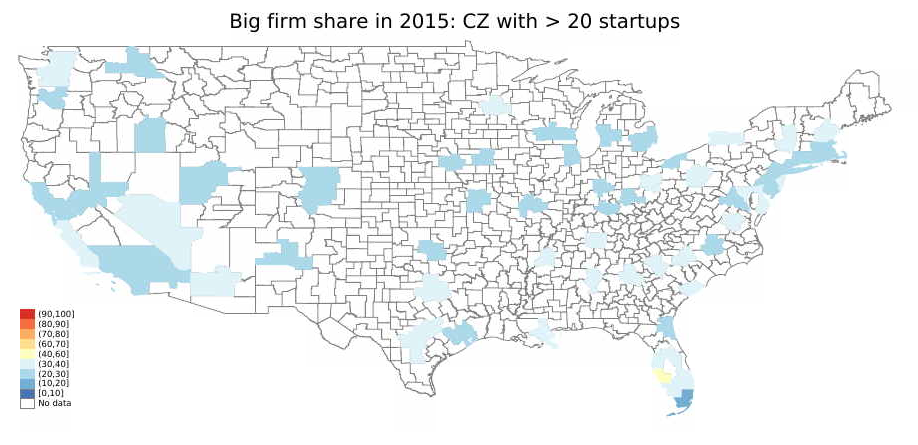 Competing for Talent: Large Firms and Startup Growth
Model
Competing for Talent: Large Firms and Startup Growth
Imperfect labor markets
Workers have heterogeneous preferences over firm size (Hotelling model)
Large firms
Financial security
Long term career path
Better amenities
Startups
Independence
Possibility of large returns
Competing for Talent: Large Firms and Startup Growth
Assumptions
Workers face
Transport costs to commute to work (i.e. disutility of distance)
Might differ in commuting distance from different employers (i.e. preference space)
Duopsony: large firm and startups
Firms offer: different wages and different non-wage amenities
Workers have different preferences over non-wage characteristics
Competing for Talent: Large Firms and Startup Growth
Hotelling labor market
Startup, s
Big firm, L
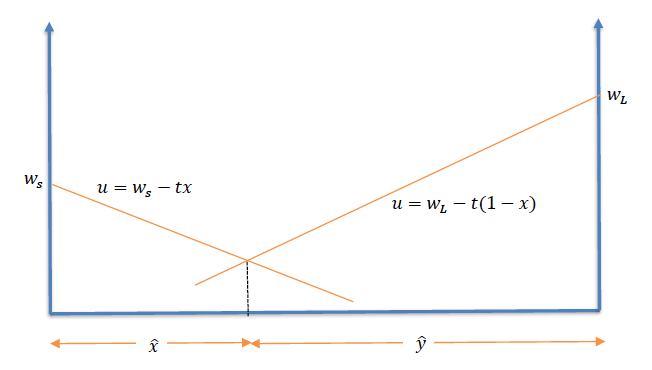 Competing for Talent: Large Firms and Startup Growth
Nash equilibrium
Competing for Talent: Large Firms and Startup Growth
Big firm productivity/demand shocks
Raise local share of big firm hiring

Raise wages startups offer

Reduces startup profits
Slows startup growth
Competing for Talent: Large Firms and Startup Growth
Extensions
Mobility  less crowding

Proximity: Spillovers  less net crowding

Big firm markups  worse crowding